Residential Care for Youth: A Positive Choice?
Gay Graham  M.Litt PhD CQSW
What critical success factors are necessary and sufficient for provision of developmental care for each young person in residential child and youth care?‘no informed conclusion about the future of residential care can be reached without some understanding and appreciation of those forces that have shaped its history’ –parker 1988: 3.
Historical Overview
Irish Poor Law system (1838) : Institutional Response, no outdoor relief

Catholic Church: consolidated institutional response

Industrial Schools Act 1868: separation of children from parents pursued relentlessly

105,000 children committed by the courts to industrial schools between 1868 and 1969

Harsh care regimes prevailed
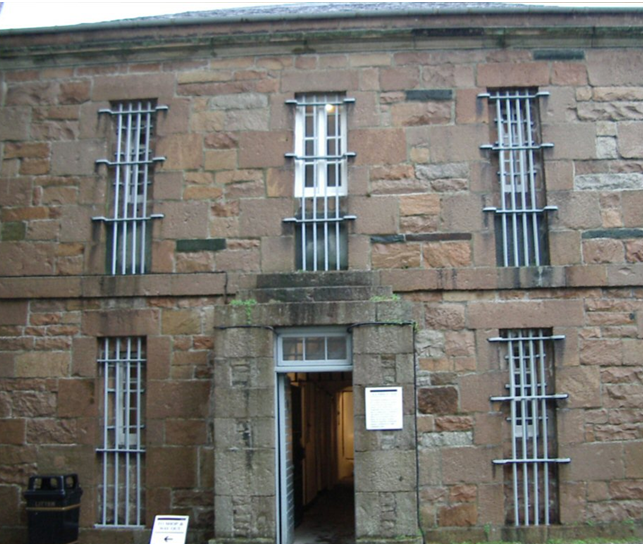 Social Risk Model of Care
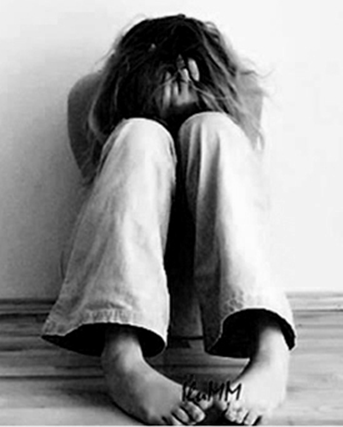 Children seen as a social risk, as a threat to society

Prioritised perspective of the system  over that of the child

Staff encouraged not to relate with inmates

Segregation and Control were the aims

Aspects of former models can outlive the model itself
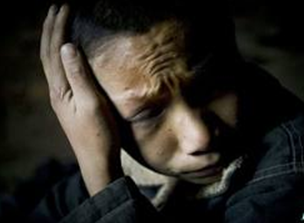 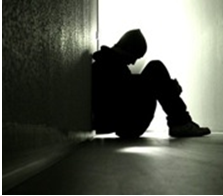 Developmental Model of Care
Current legislation mandates the provision of developmental (needs-led) care for all children

This requires a child welfare system with a ‘whole child/whole system’ perspective

The challenge is to provide primary (developmental) care in secondary (bureaucratic) settings (Maier 2006)
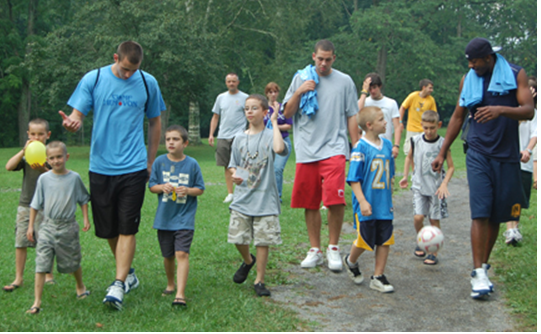 Needs-led Care
Share a common humanity

Individualised care

Reciprocal relationships

Shaped by common needs

Love and Security

New Experiences

Praise and Recognition (MK Pringle 1974)
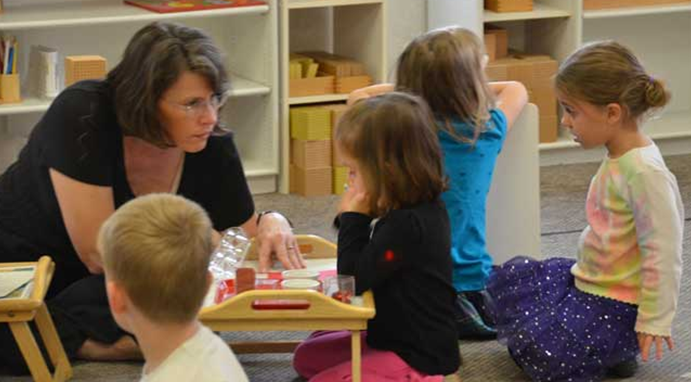 Bureaucratic Structure (Secondary Care Setting)
Typified by an impersonal, rational orientation aimed at efficient administration (Weber ’47)

Routine tasks, formalised procedures guided by rules and regulations  aimed at rigid control (Mintzberg 1988) 

‘Organisational rigidity negates individuality’ (Maier (2006: 94).
Service Organisations
Main providers of residential youth care

Many have bureaucratic structures as they are accountable to the public for their actions

They must be seen to be fair

This leads to proliferation of regulations  and a standardisation of tasks

Needs-led care is not predictable and  cannot be standardised, so needs a different structure
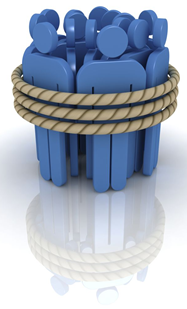 Themes of Social Risk model
Prioritisation of compliance in frontline practice, not needs-led care as mandated in Irish legislation

Presence of a traditional view of residential CYC as being merely childminding

Strategic planning and development of frontline services were seen as the exclusive responsibilities of senior management
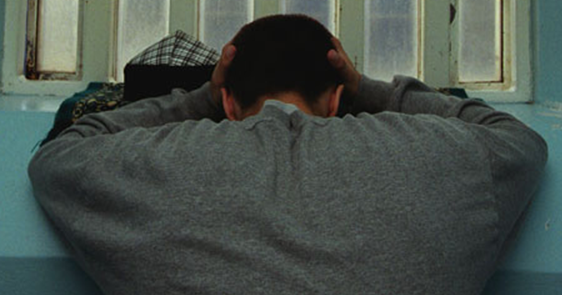 Developmental Care Themes
Workforce factors were managed by directors of frontline services with domain expertise

Directors of service had leadership skills that ensured commitment by all frontline staff to provision of need-led care by clarifying the purpose of residential CYC as provision of developmental care for residents

Strategic planning and development of the frontline service were practice-led
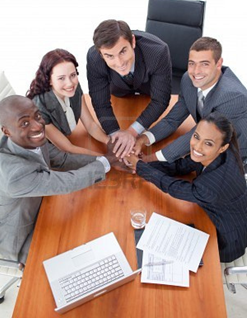 Critical Success Factor 1
Provision of developmental care in residential child and youth care practice requires reciprocal relationships which are needs-led, not regulation-led
Critical Success Factor 2
The senior manager  (director of service) tasked with responsibility for the workforce in the residential youth care sector must have authority and proven domain expertise
Critical Success Factor 3
It is necessary to have accountable leadership with authority and developmental care expertise which is committed to a shared vision about the purpose of residential CYC and the provision of developmental care
Critical Success Factor 4
Strategic planning and service development in residential youth care need to be practice-led, guided by a shared vision of developmental care and ongoing evaluation
Critical Success Factor 5
Responsibilities of a duty of care mandated by the Child Care Act (1991) must be prioritised to ensure that bureaucratic inputs do not undermine developmental care in Irish residential youth care services
Concluding Comments
Provision of developmental care in organisational settings is possible where the design structure allows practitioners to:
 exercise discretion
participate in decisions affecting their work
influence the pace of their work

The self contained task structure provides an environment suited to use of these elements of practice
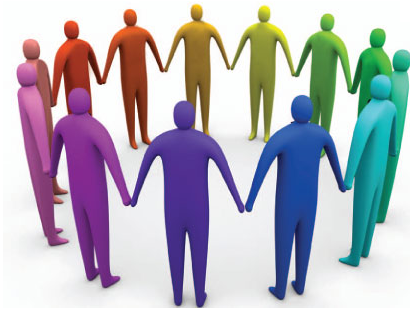